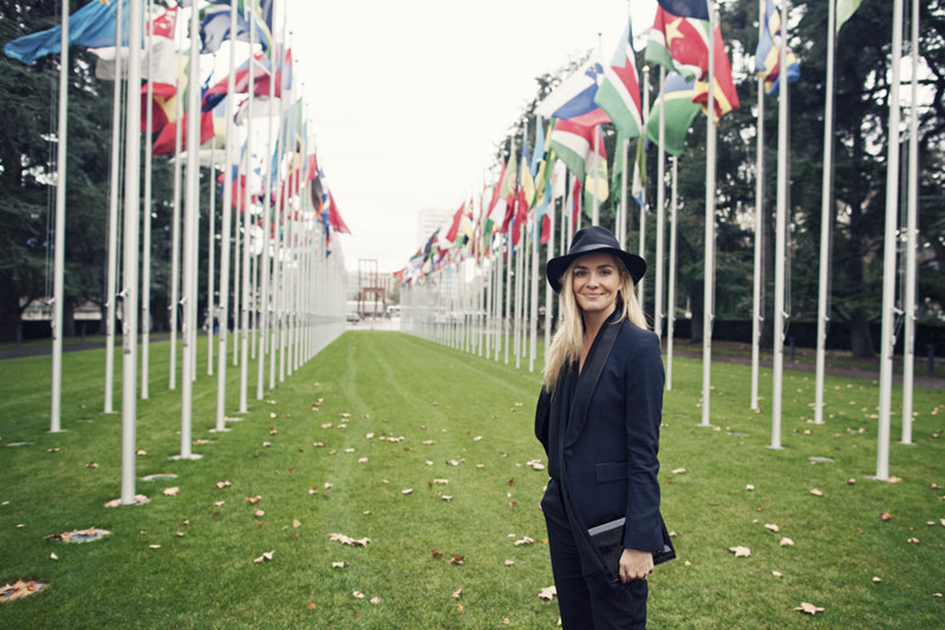 SPOLUPRÁCE S OSN A 16 LET NADACE
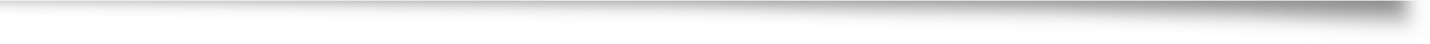 Nadace krása pomoci & Taťána KUCHAŘOVÁ
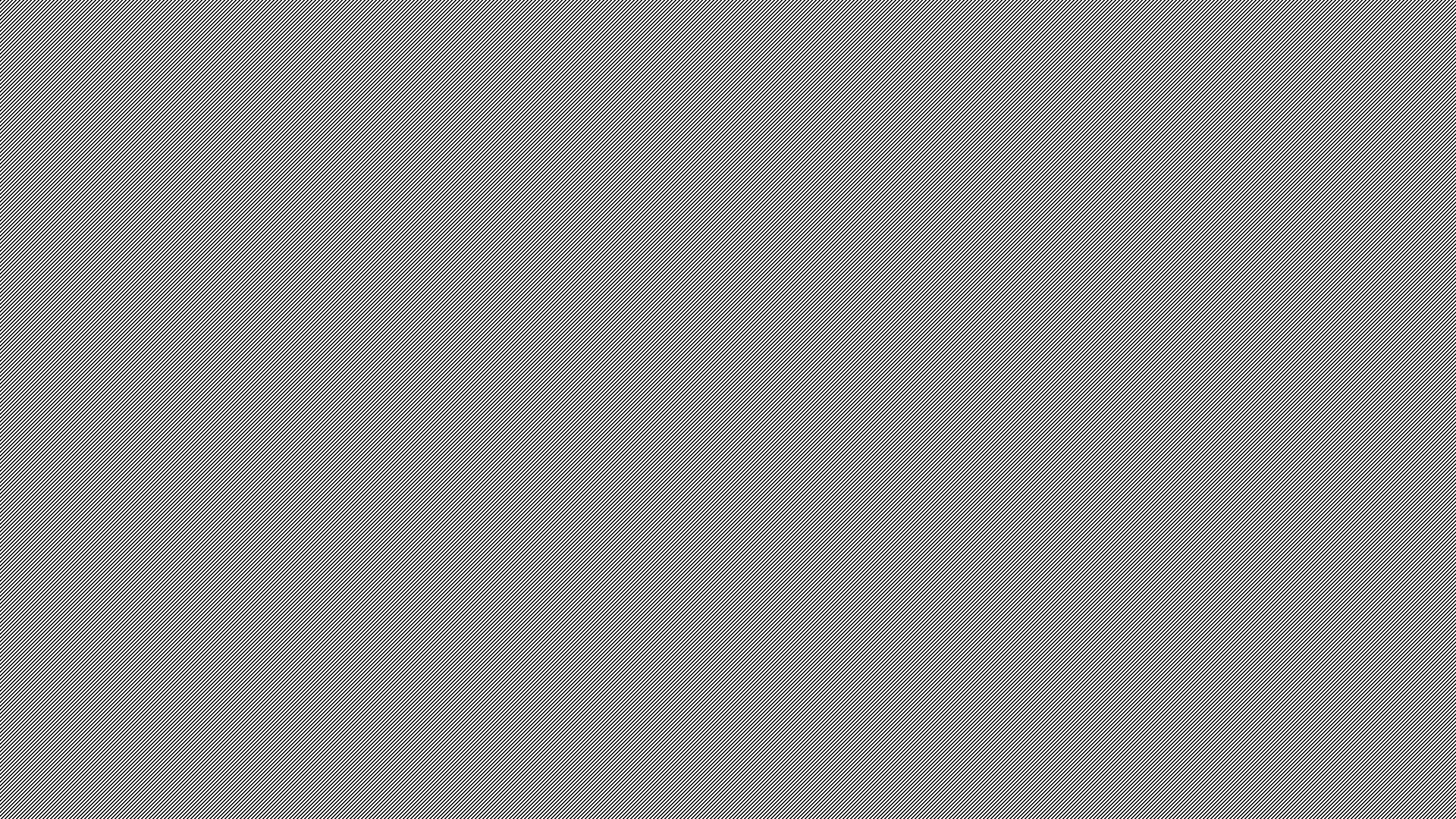 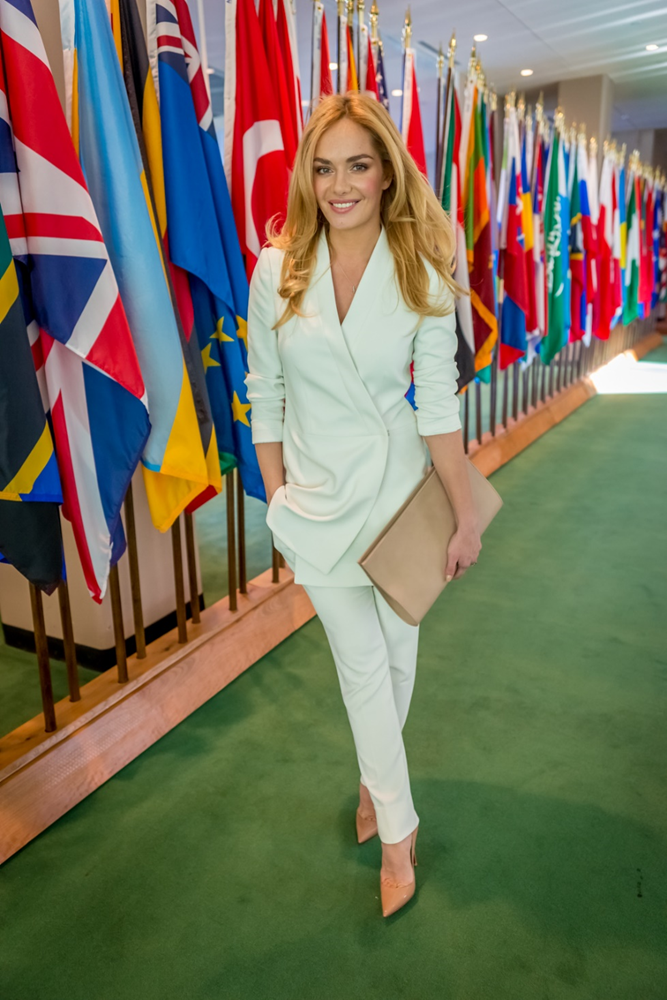 UN NY, 2015
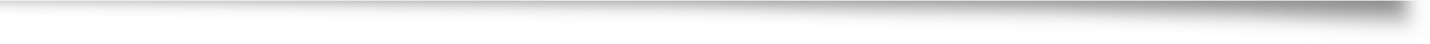 V roce 2015 se Taťána zúčastnila 53. zasedání Komise pro sociální rozvoj, kde měla jako první zástupce české neziskové organizace možnost prezentovat činnost Nadace a upozornit na téma stárnutí populace. 
Taťánin projev - https://www.youtube.com/watch?v=-BS-VxG3G-8
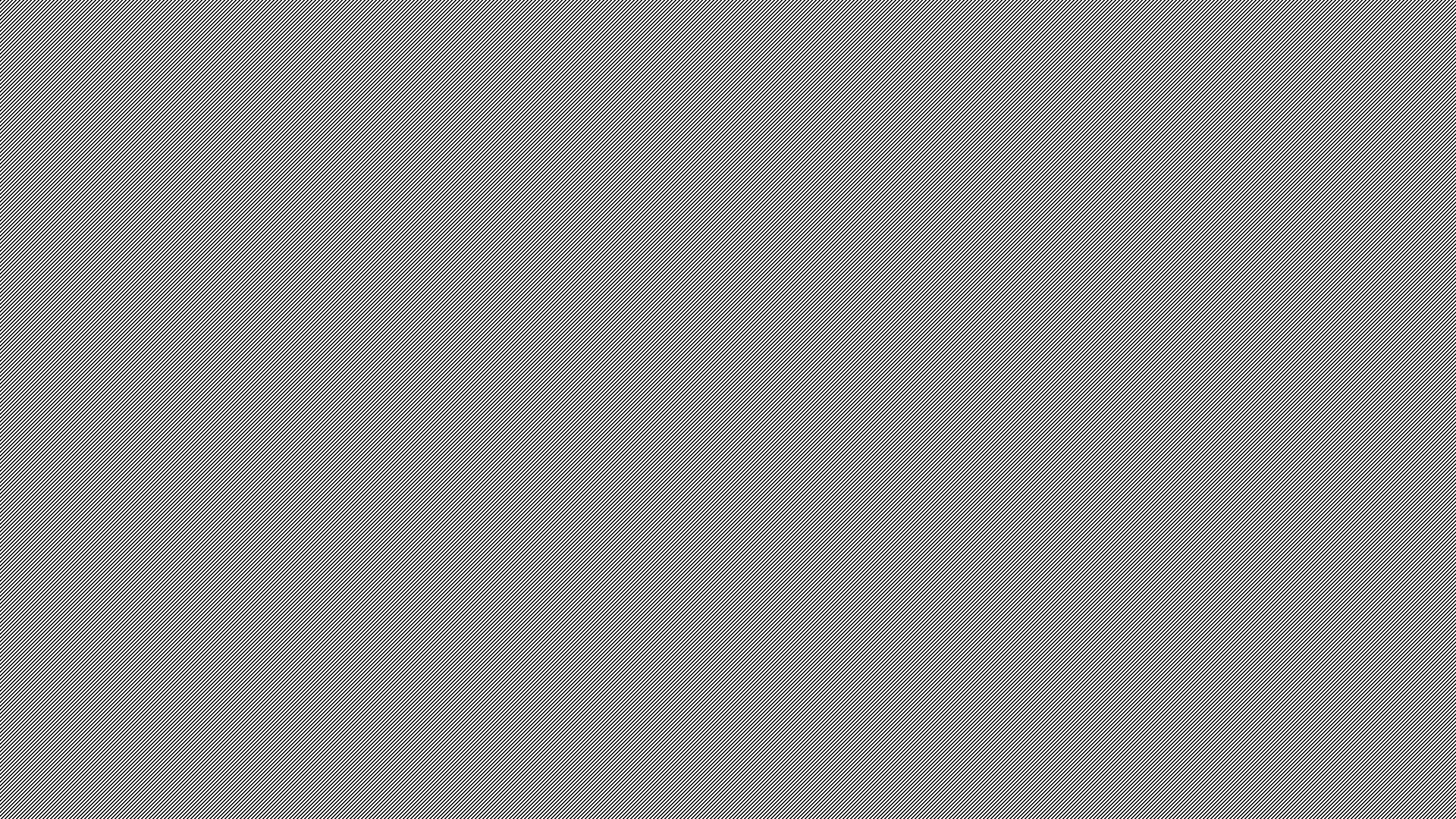 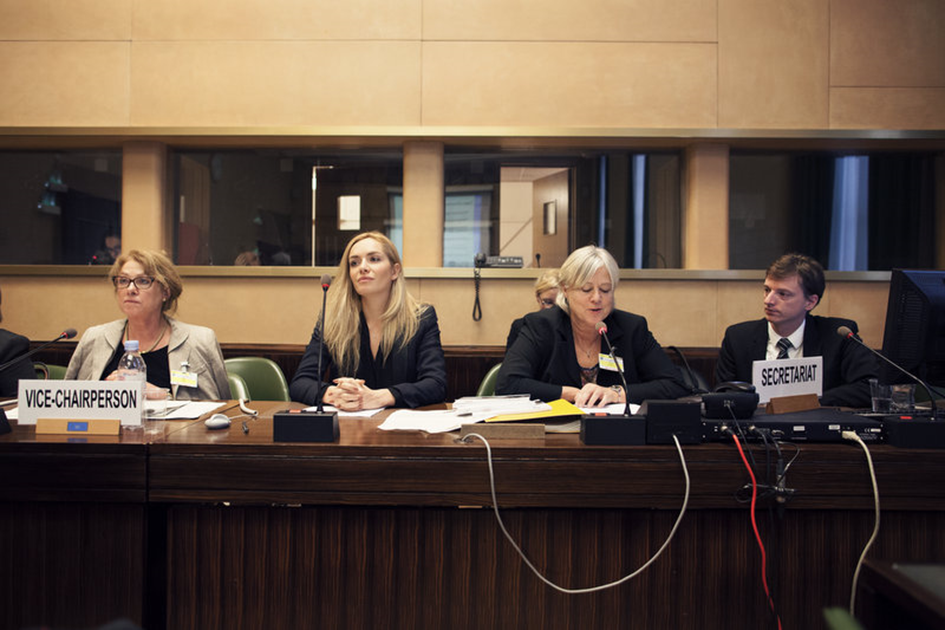 UN Ženeva, 2015
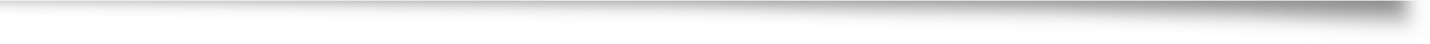 Později téhož roku navštívila zasedání pracovní skupiny Evropské hospodářské komise OSN o stárnutí v Ženevě. 
Reprezentovala český neziskový sektor a sdílela s ostatními své zkušenosti z oblasti domácí péče o seniory.
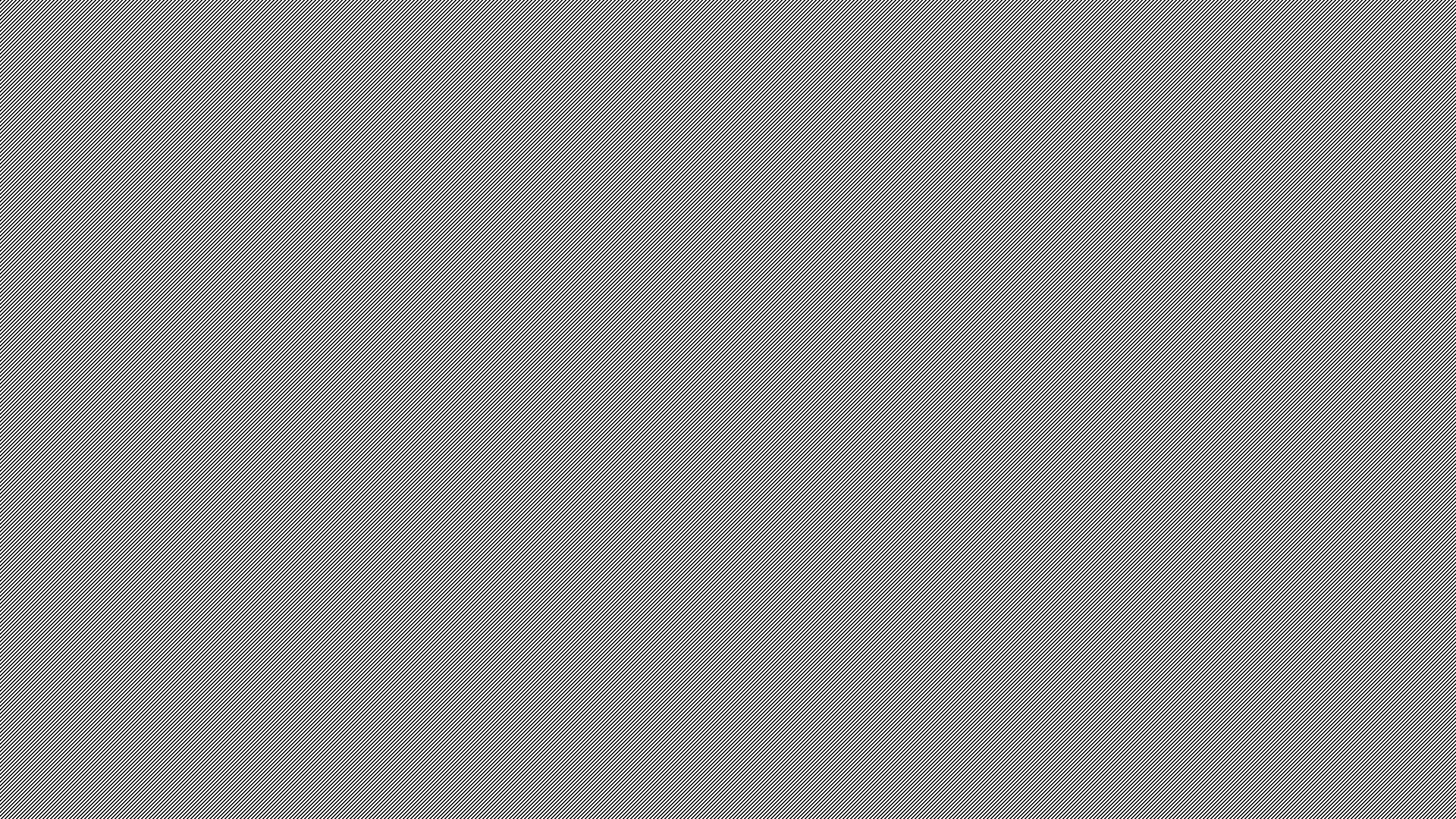 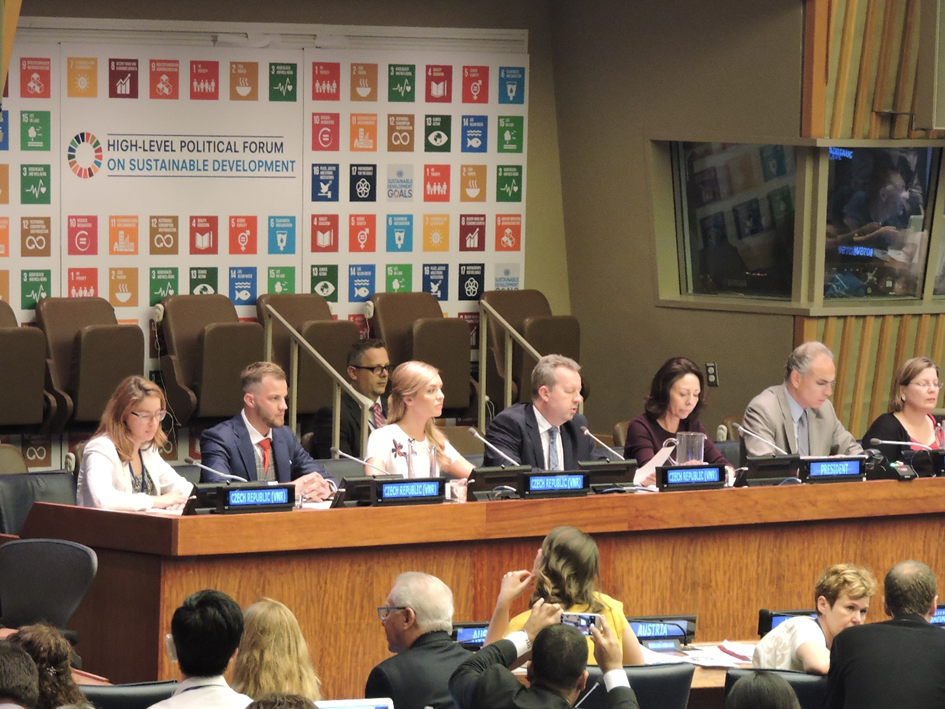 UN NY, 2017
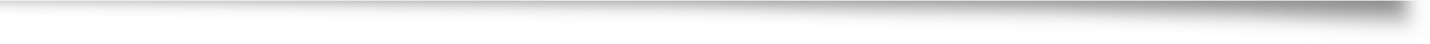 První místopředseda vlády a ministr životního prostředí Richard Brabec představil na půdě OSN v New Yorku dne 18. července 2017, jak Česká republika naplňuje 17 Cílů udržitelného rozvoje (SDGs), a jak vnímá svoji budoucnost v roce 2030. Spolu s ním se prezentace v rámci dobrovolného přezkumu plnění Cílů SDGs, které se konalo v rámci Politického fóra na vysoké úrovni, ujala také Taťána jako zástupce českého neziskového sektoru a Robin Dufek jako zástupce soukromého sektoru. Tímto vystoupením také začalo české předsednictví ECOSOC a hlubší spolupráce mezi OSN, nadací a českým Stálým zastoupením při OSN. 
V rámci fóra se konalo také více doprovodných akcí. Jednu z nich spoluorganizovala právě Nadace Krása pomoci. Konala se v České národní budově a tématem bylo Participace všech: případ žen a seniorů. Na této akci se vedle nadace podílela také Rada Evropy a UN Women. Mluvčími byly vedle Taťány J. E. velvyslankyně Marie Chatardova, Marja Ruotanen a Aparna Mehrotra. 
https://www.youtube.com/watch?v=wxFwTN0dTFE&t=51s
Obrázek 1 - Robin Dufek, Taťána Kuchařová, Richard Brabec (zleva)
Obrázek 2 - Doprovodná akce nadace v České národní budově
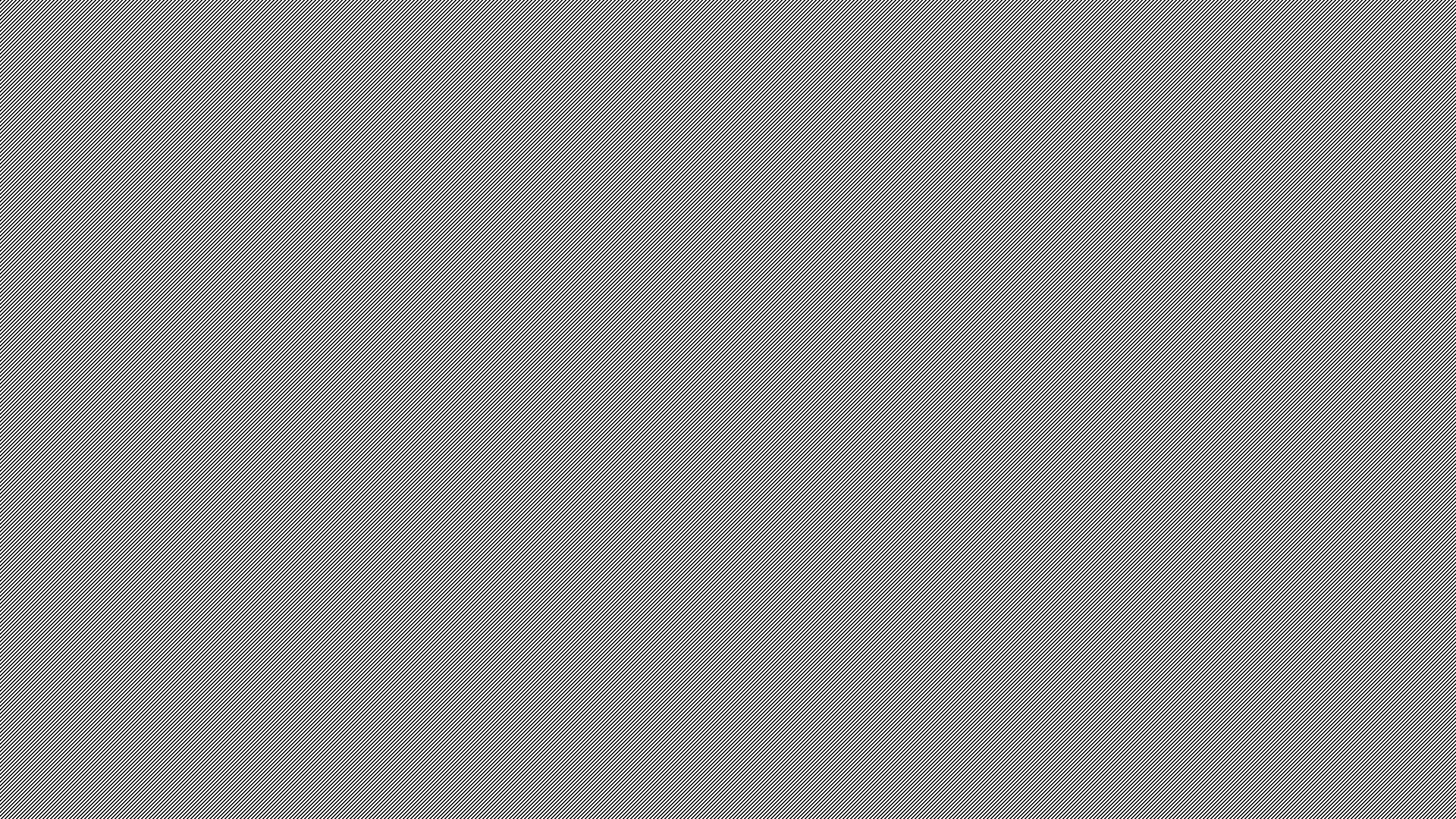 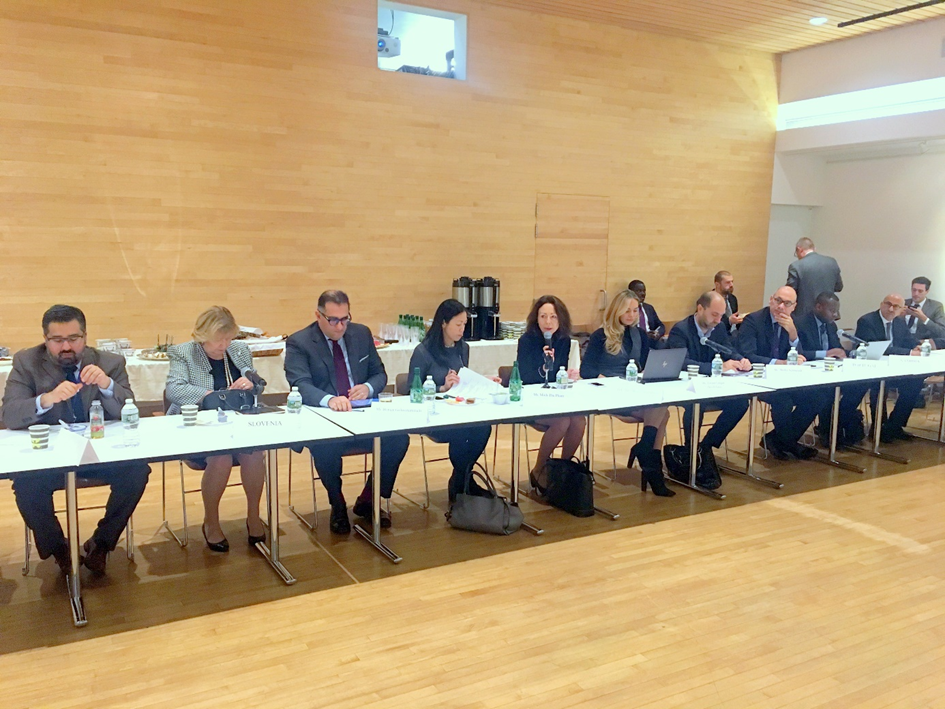 UN NY, 2017
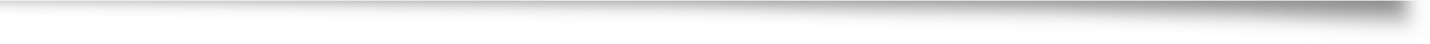 Na konci roku 2017 se Taťána zúčastnila pracovní snídaně, kterou organizovala J. E. Marie Chatardova při příležitosti předsednictví ECOSOC. 
Cílem snídaně bylo sdílet zkušenosti z oblasti aktivní participace neziskových organizací na vytváření politik. Taťána představila spolupráci nadace a Vlády České republiky na implementaci Agendy 2030 a také sdílela své zkušenosti ze spolupráce mezi nadací a soukromým sektorem.
UN NY, 2018
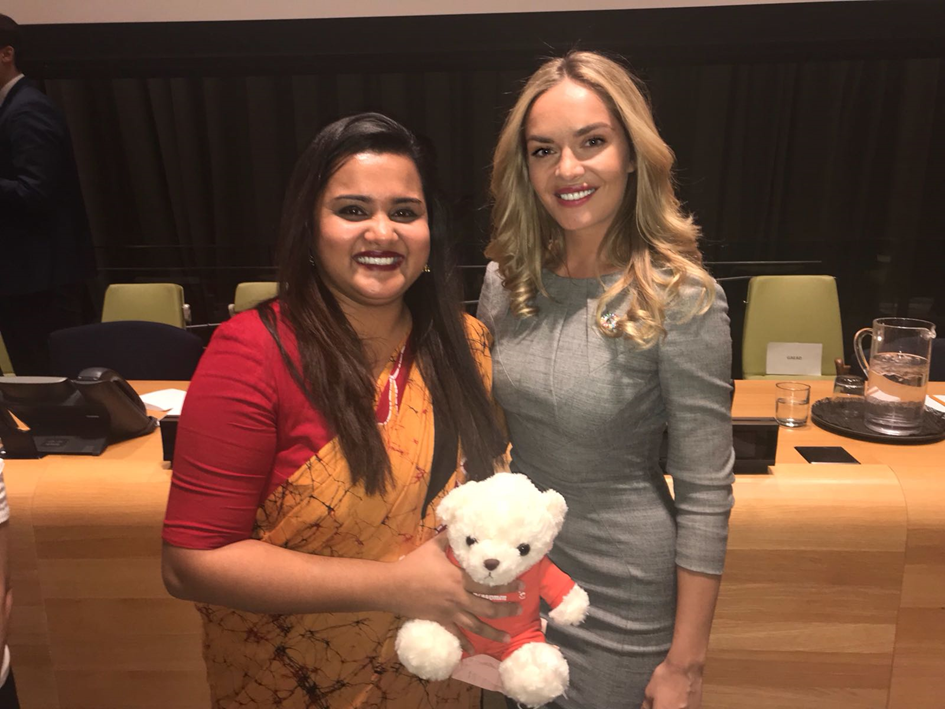 České předsednictví ECOSOC pokračovalo až do července 2018, proto i společné akce přibývaly. Na přelomu ledna a února 2018 se v rámci ECOSOC konalo Fórum mladých. Taťána byla keynote řečníkem na tomto fóru. Název fóra je Role mladých ve vytváření udržitelných a odolných komunit. Tématem jejího projevu bylo zapojení mladých do plnění Cílů udržitelného rozvoje, potažmo do pomoci seniorům. Důležitou součástí toho je podpora malých lokálních organizací, které dělají úžasnou práci s velmi malým rozpočtem. 
Ve stejnou dobu se v New Yorku koná 56. zasedání Komise pro sociální rozvoj. Jedna jeho část byla speciálně věnována problematice stárnutí, kulatého stolu organizovaném UNFPA s tématem „Age of Aging“ se zúčastnila také Taťána. 
Celý projev zde - https://www.youtube.com/watch?v=3qfKbKVsiHo&t=66s
Obrázek 3 - Taťána s UN Youth Envoy
Obrázek 4 - Kulatý stůl Age of Aging (UNFPA)
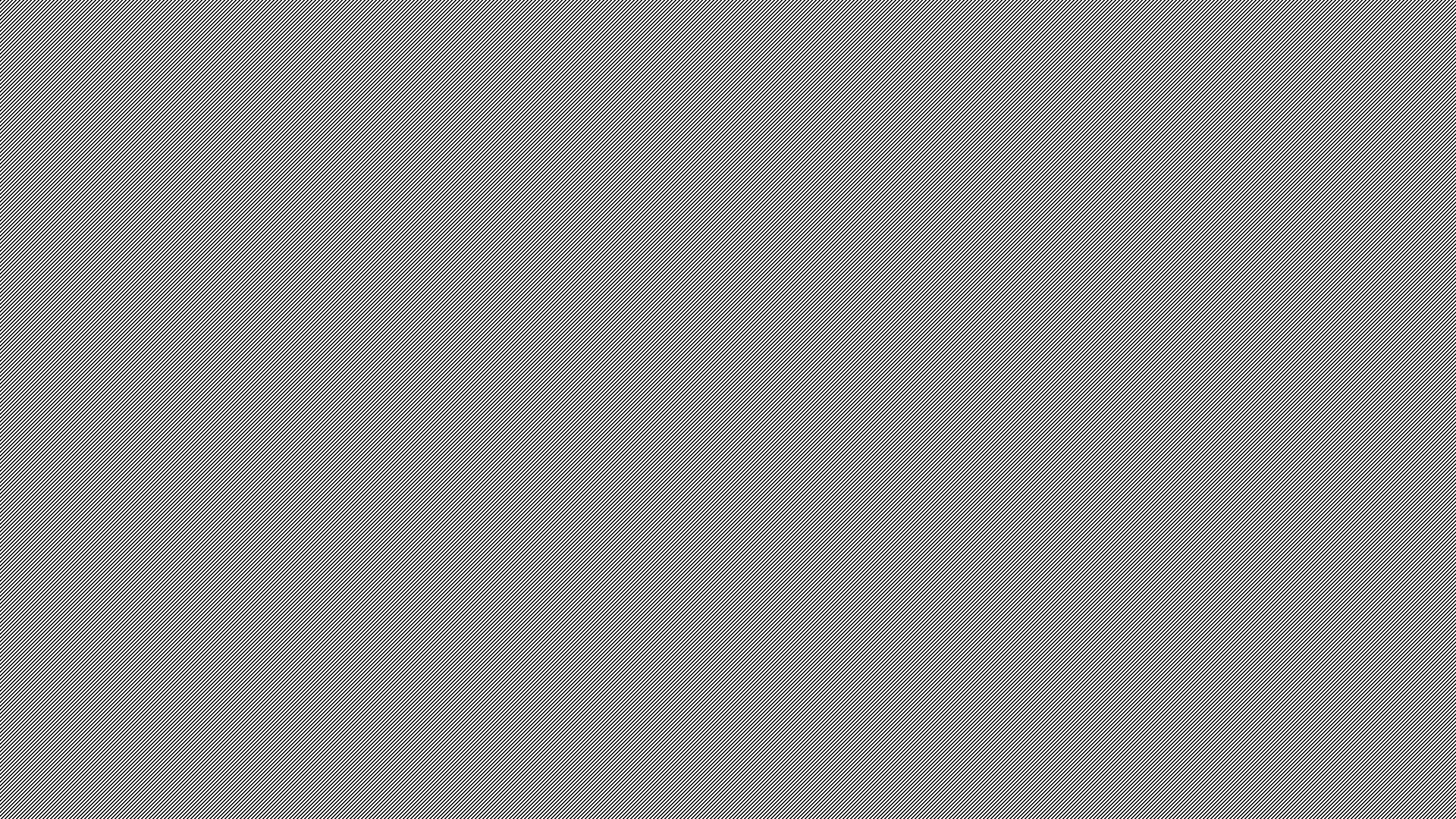 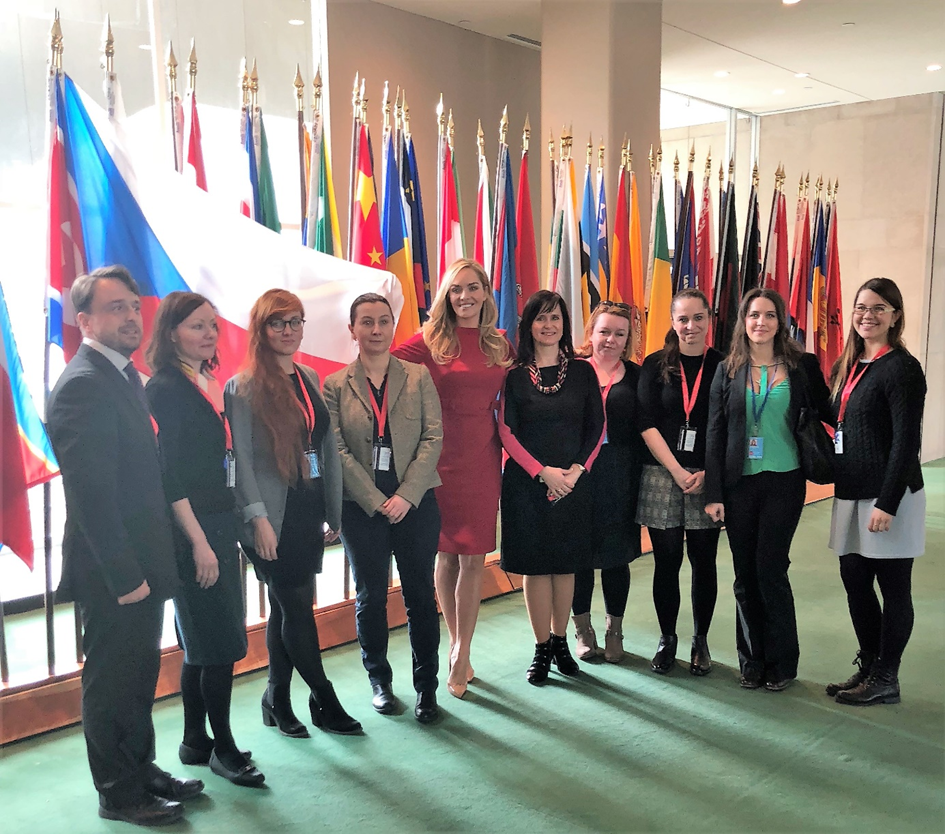 UN NY, 2018
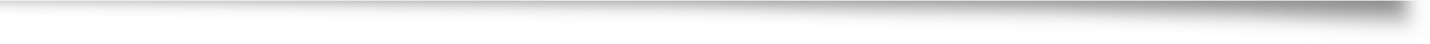 V březnu v New Yorku, v hlavním sídle OSN, proběhlo zasedání Komise o postavení žen, UN Women. Je to největší akce na půdě OSN hned po zasedání Valného shromáždění. Letos se ho účastní také Taťána Kuchařová. 
Společně se zástupci České republiky, Švédska a UN Women hovořila na důležité aktuální téma participace a postavení žen.
Taťánin příspěvek se jako zástupce nevládní organizace týkal především žen v neziskovém sektoru, ale dotkl se také rozdílu v platech mezi muži a ženami a důležitosti podpory neziskovek, které se zabývají rovnými příležitostmi žen a mužů
https://www.youtube.com/watch?v=C6sJ8U-XgkI&t=38s
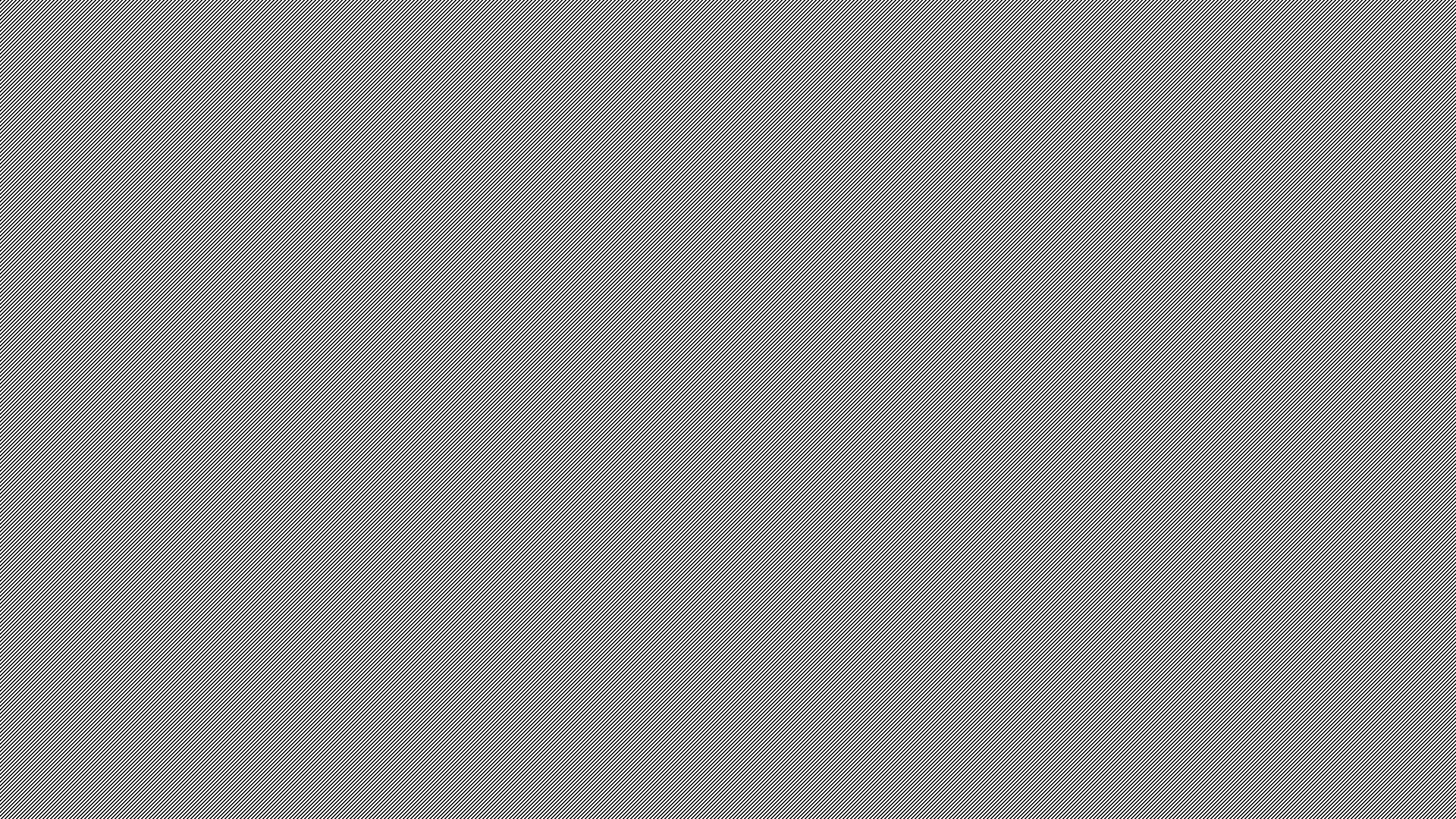 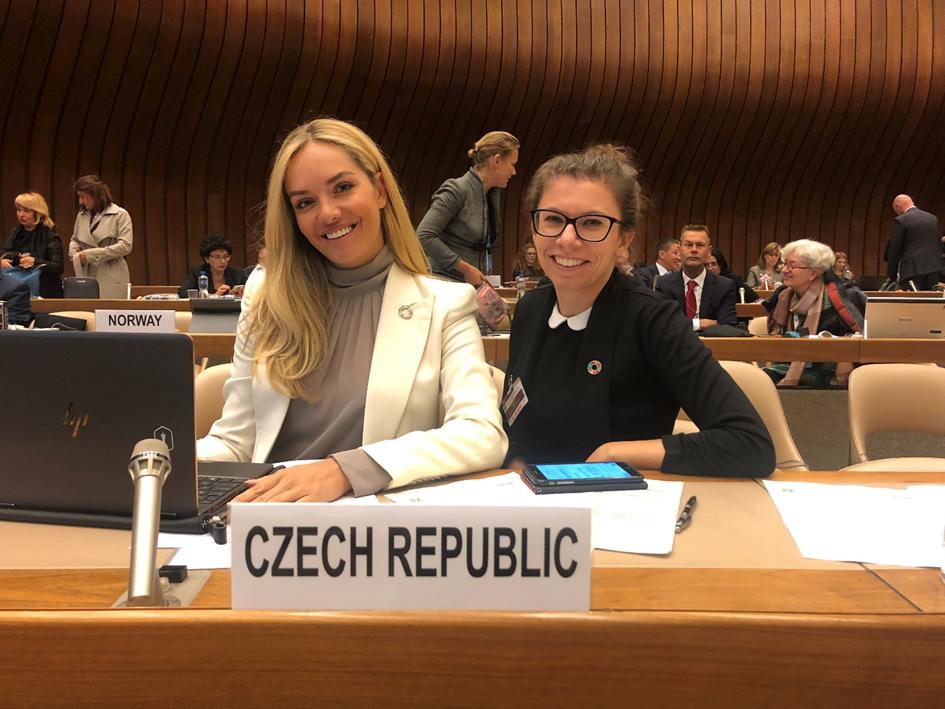 UN GENEVA, 2018
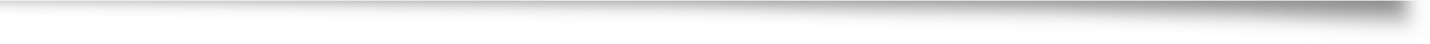 První mezinárodní konference na téma populační vývoj a udržitelnost se konala v roce 1994 v Káhiře. Závěry z této konference byly hodnoceny v roce 2014, 20 let po jejich přijetí. Další hodnocení toho, jak svět plní závazky, které se týkají demografických výzev, bude probíhat příští rok, 25 let po Káhiře. (ICPD+25). 
V Ženevě se v říjnu 2018 konalo zhodnocení, které bylo zaměřeno na region střední a východní Evropy. 
Na našem vystoupení jsme spolupracovali s UNFPA Eastern Europe & Central Asia a s UNECE. Měli jsme za cíl upozornit na to, že by ze závěrečné hodnotící zprávy neměla vypadnout cílová skupina seniorů a vůbec stárnutí populace. 
Taťánin příspěvek najdete zde - https://www.youtube.com/watch?v=J0yajd_d0hA
Obrázek 5 - Taťána Kuchařová a Michaela Stachová zastupují ČR na ICPD
UN NY, 2019
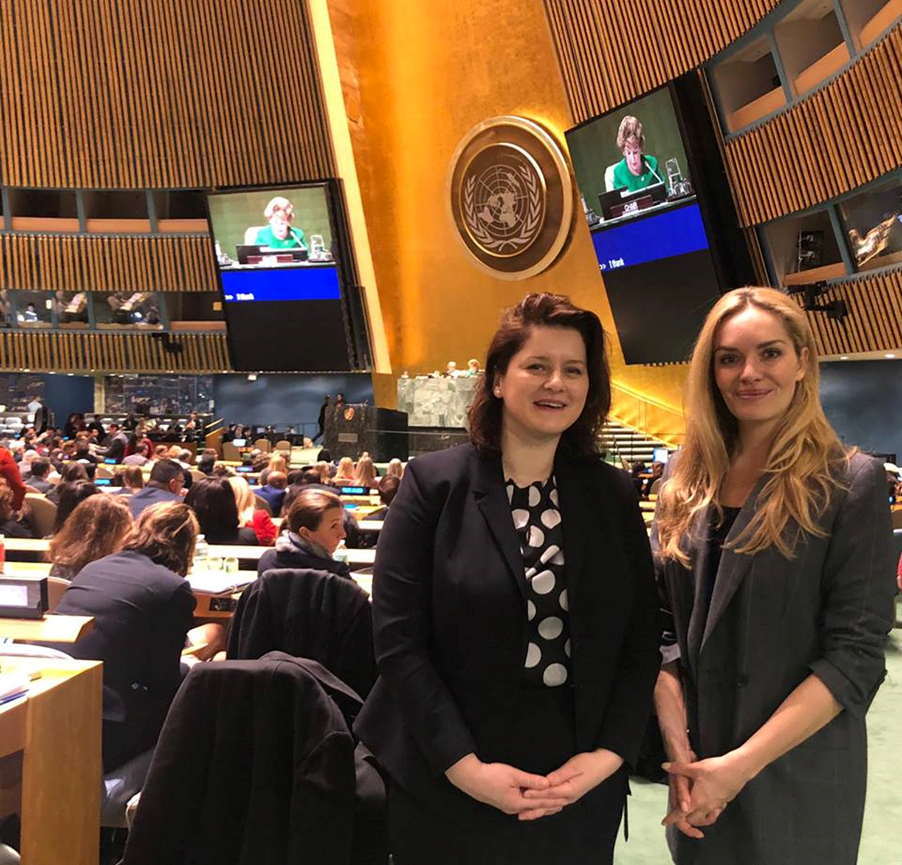 Pár dní po MDŽ se v New Yorku konalo 63. zasedání Komise OSN pro postavení žen (CSW63). Taťána Kuchařová byla součástí delegace ČR, kterou vedla ministryně práce a sociálních věcí Jana Maláčová.
V rámci zasedání jsme uspořádaly dva semináře. První organizoval Úřad vlády ČR v čele se zmocněnkyní pro lidská práva Martinou Štěpánkovou a byl zaměřen na práci s mládeží v souvislosti s prevencí sexuálního a partnerského násilí.
Druhý side event naší delegace se týkal změn v oblasti rodinné politiky a podpory dostupnosti různých forem péče. Tohoto semináře se vedle Taťány a ministryně práce a sociálních věcí Jany Maláčové zúčastnily také zástupkyně a zástupci Nového Zélandu, Francie a UNFPA.
Řešili jsme, co všechno znamená rodinná neformální péče a koho ovlivňuje. Celosvětově totiž platí, že hlavními pečovatelkami jsou ženy. Taťánin příspěvek se týkal toho, jakou cenu musejí platit za to, že se starají o své blízké, ať už to jsou děti nebo později rodiče či prarodiče. Tou cenou jsou nižší důchody a velké znevýhodnění na trhu práce.
Obrázek 6 - Taťána s ministryní práce a sociálních věcí Janou Maláčovou
UN NY, 2023
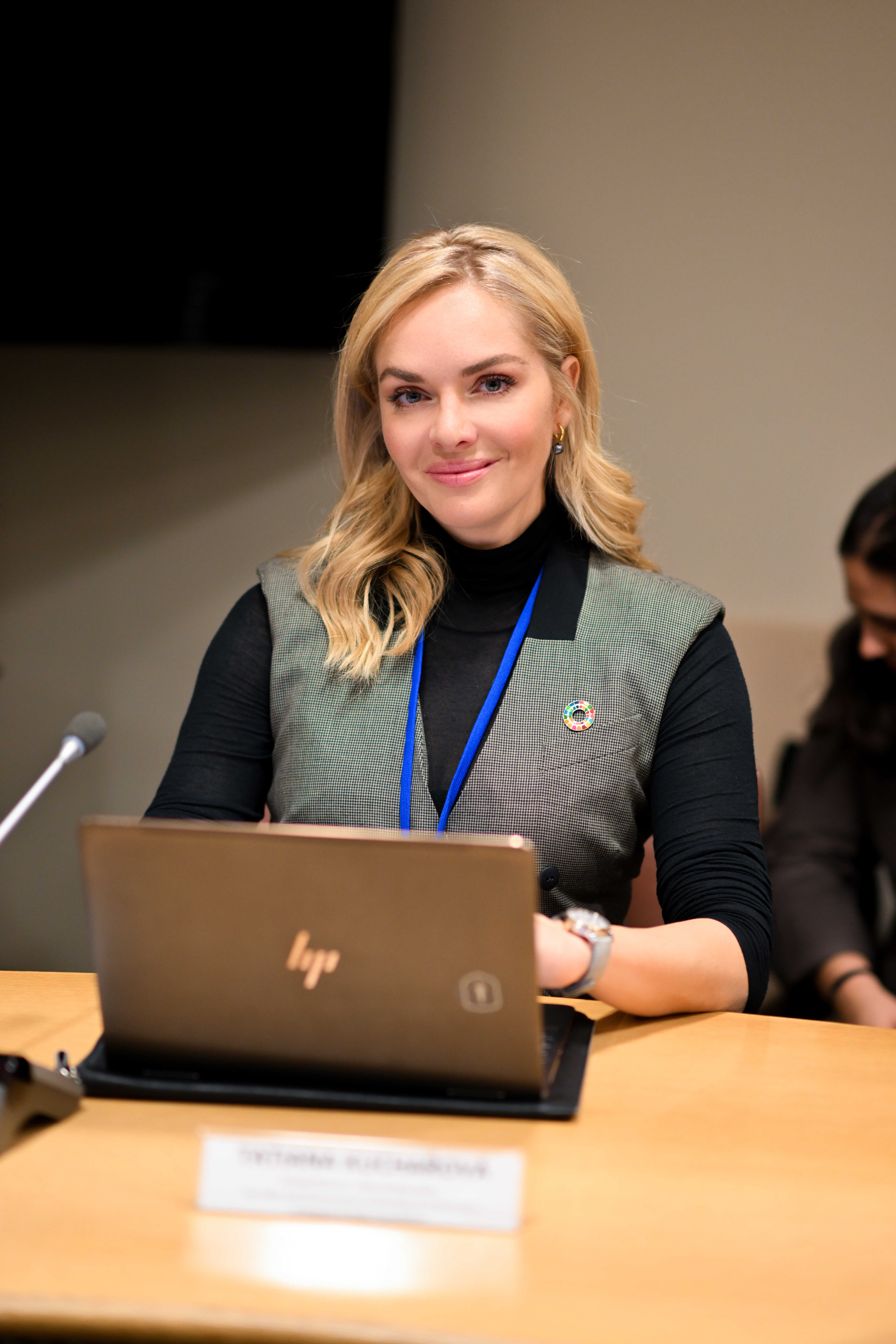 Při příležitosti MDŽ se v březnu v New Yorku konalo 67. zasedání Komise OSN pro postavení žen (CSW67). Taťána Kuchařová byla součástí vládní delegace ČR, kterou vedl ministr práce a sociálních věcí Marian Jurečka.
Česká republika se rozhodla uspořádat hned několik akcí. Jednou z nich byl side event na téma rozdílu v odměňování mužů a žen. O možnostech, jak nerovnost snižovat a kde hledat příklady dobré praxe, diskutovali například ministr práce a sociálních věcí Marian Jurečka, náměstkyně pro řízení sekce evropských fondů a mezinárodní spolupráce Martina Štěpánková nebo zakladatelka a předsedkyně správní rady Nadace Krása pomoci Taťána Kuchařová. 
Naším hlavním tématem byl dopad gender pay gap na ženy v důchodovém věku.
Obrázek 7 - Taťána při side eventu pořádaném českou delegací
UN NY, 2024
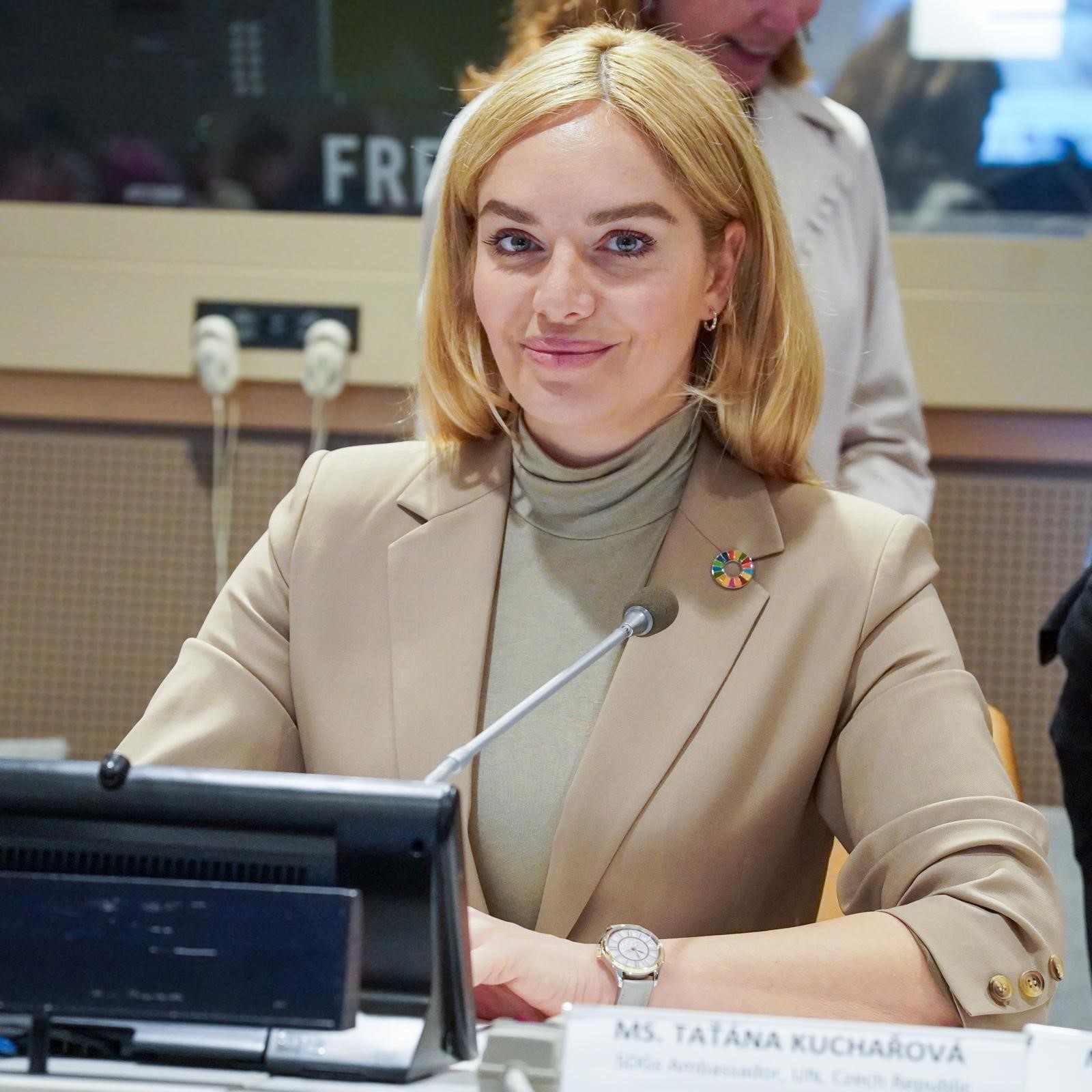 Při příležitosti MDŽ se v březnu v New Yorku konalo 68. zasedání Komise OSN pro postavení žen (CSW68). Taťána Kuchařová byla opět součástí vládní delegace ČR, vedené mistrem zahraničích věcí Janem Lipavským a zmocněnkyní pro lidská práva Klárou Šimáčkovou Laurenčíkovou. 
Česká doprovodná akce nesla název “Muži nepláčou: Role mužů v prevenci genderově podmíněného násilí.” Mezinárodní zástupci státní správy a neziskových organizací diskutovali o zapojení mužů do práce a prevence v oblasti násilí na ženách, sdíleli příklady dobré praxe při rozvoji mládeže, zazněla také otázka zpochybňování tradičních negativních mužských vzorců. 
Domácím násilím jsou ohroženi i senioři, součástí debaty se tak stala i zakladatelka a předsedkyně správní rady Nadace Krása pomoci Taťána Kuchařová.
Obrázek 8 - Taťána součástí české delegace
Obrázek 9 - Taťána součástí české delegace
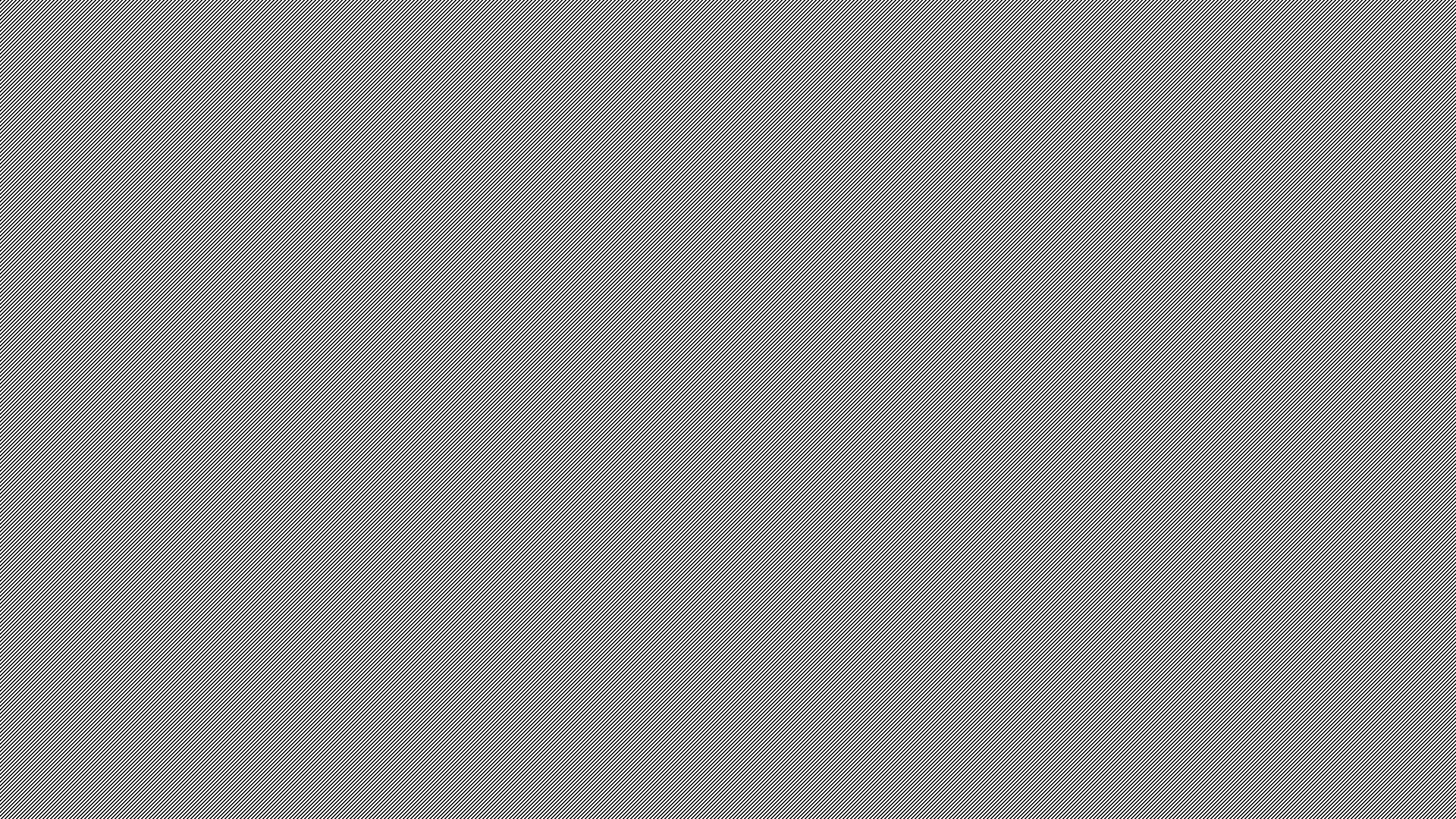 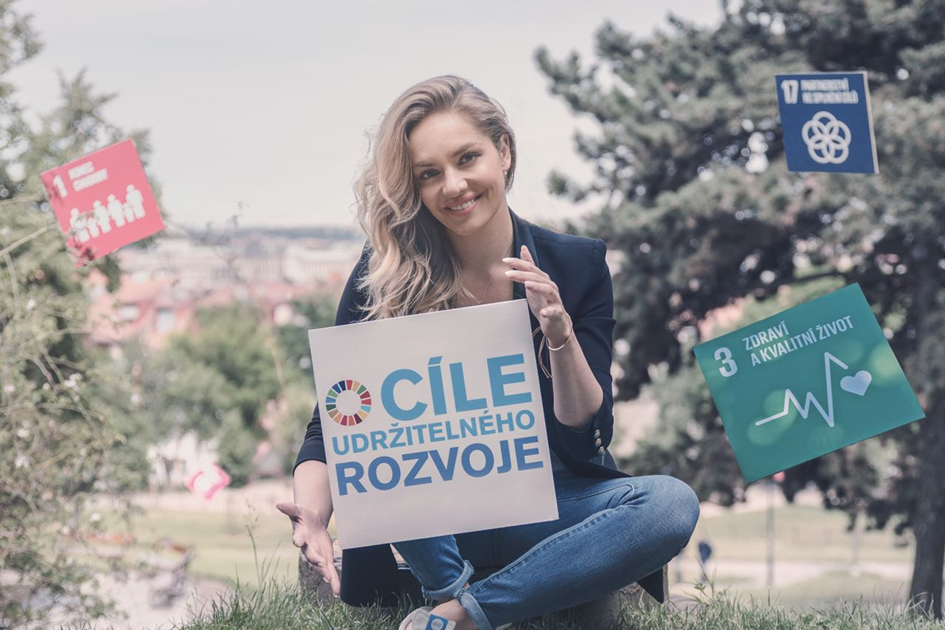 SDGs Ambassador
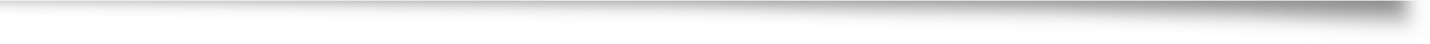 Díky spolupráci s OSN a aktivní propagaci Cílů udržitelného rozvoje se Taťána stala SDGs ambasadorkou. Spolupracovala na Cenách SDGs, které pořádá Asociace společenské odpovědnosti. O SDGs promluvila na mnoha událostech, konferencích a v TV pořadech. 
Těchto 17 cílů není konkrétním plánem, jak dosáhnout okamžitě všech změn, nicméně nám dávají směr, kterým se jako společnost chceme ubírat a pokud se zapojí všichni a budeme spolupracovat napříč sektory, my všichni v nadaci věříme, že jsou tyto cíle splnitelné.
Obrázek 8 – Cíle udržitelného rozvoje
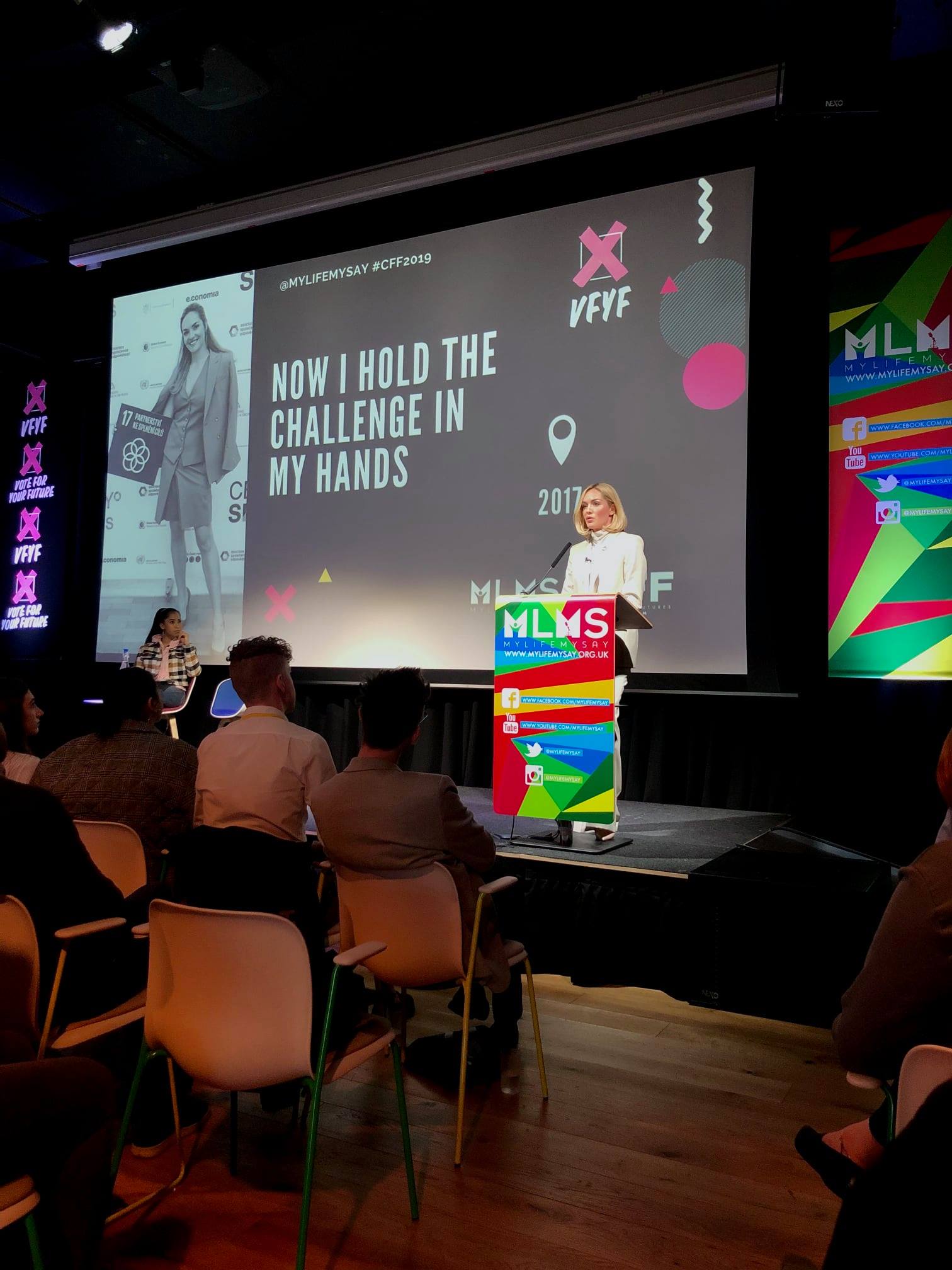 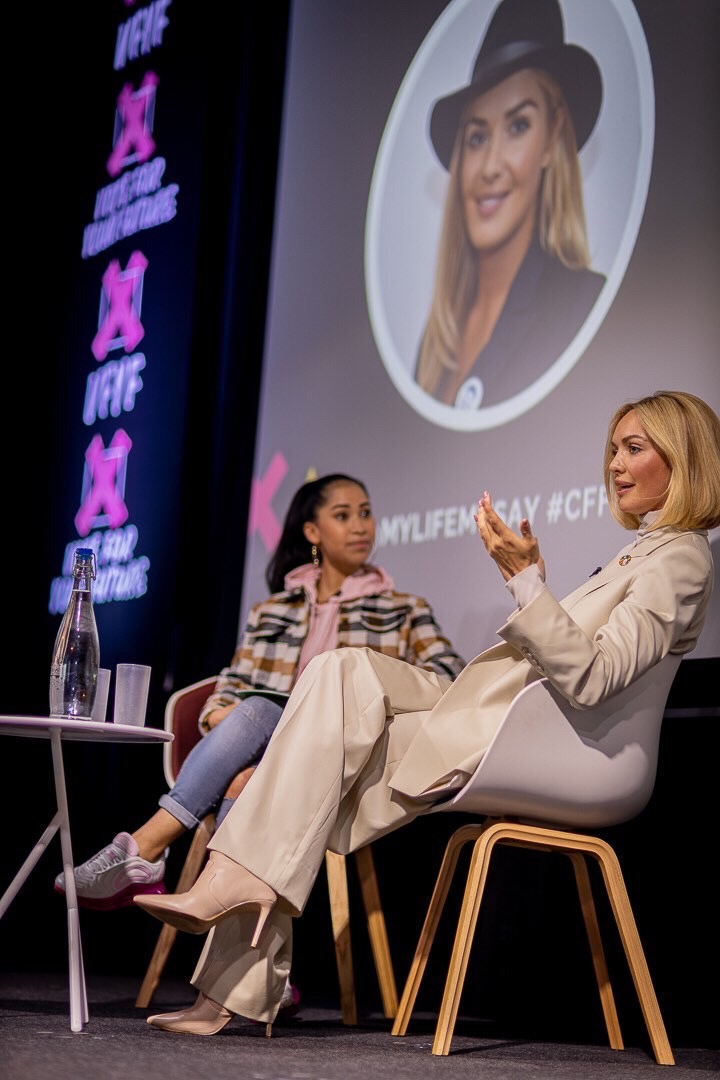 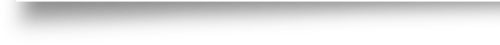 Common Futures Forum organizované organizací My Life My Say, Londýn, 2019. Taťánin výstup se zaměřil na SDGs a roli mladých lidí v implementaci Cílů udržitelného rozvoje
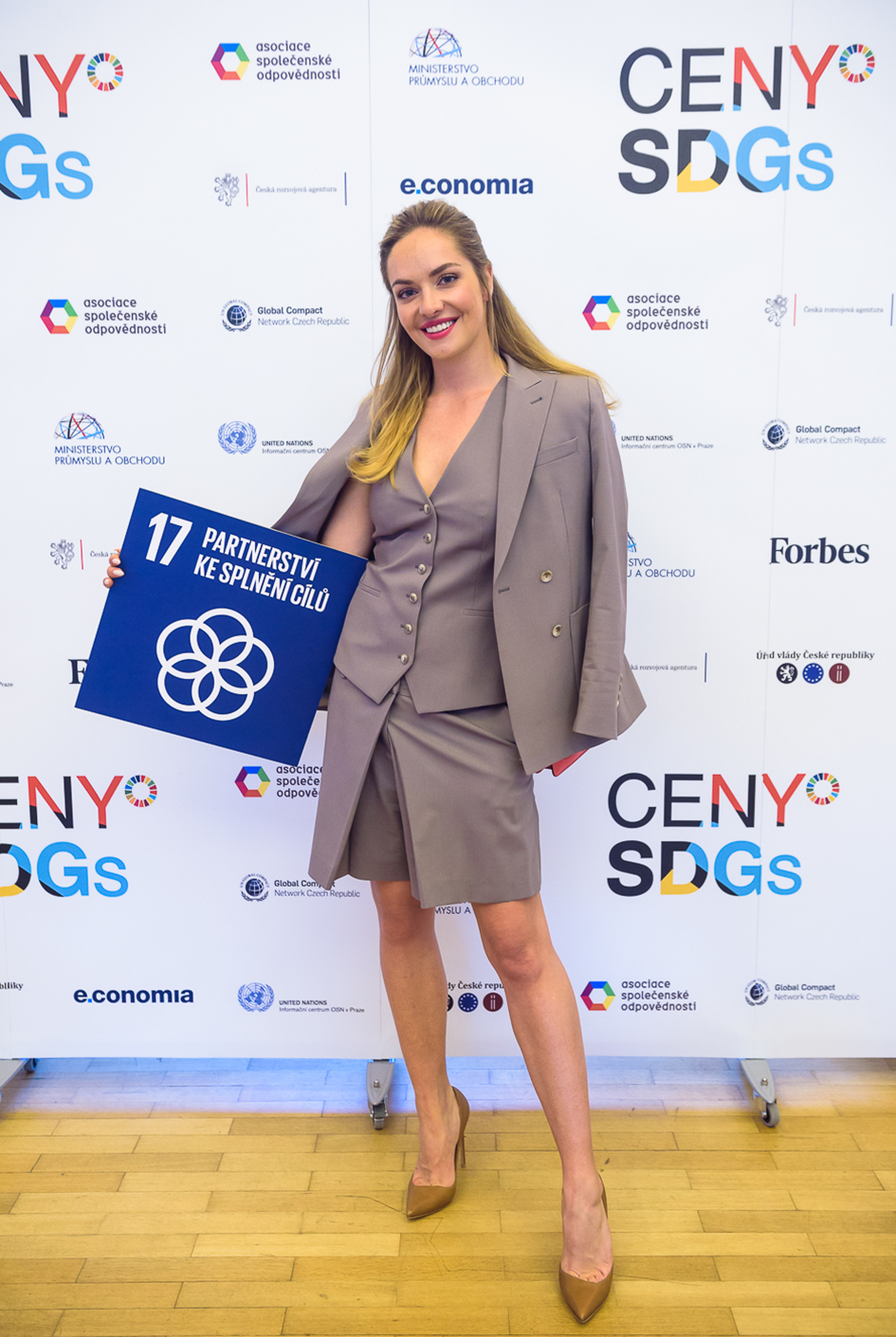 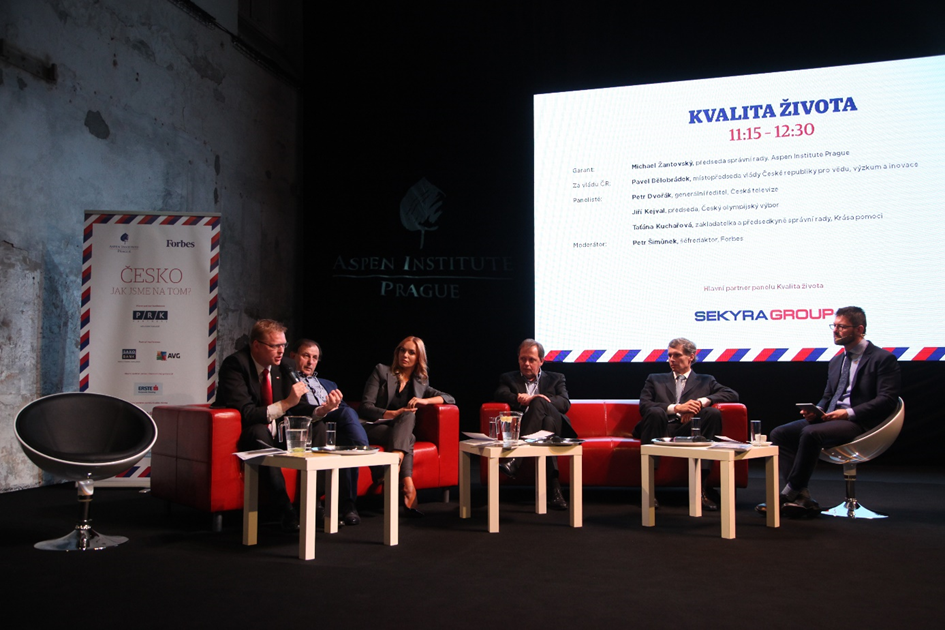 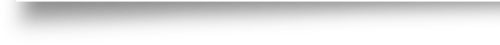 1. ročník Cen SDGs
Aspen Institute Conference – Česko: Jak jsme na tom?
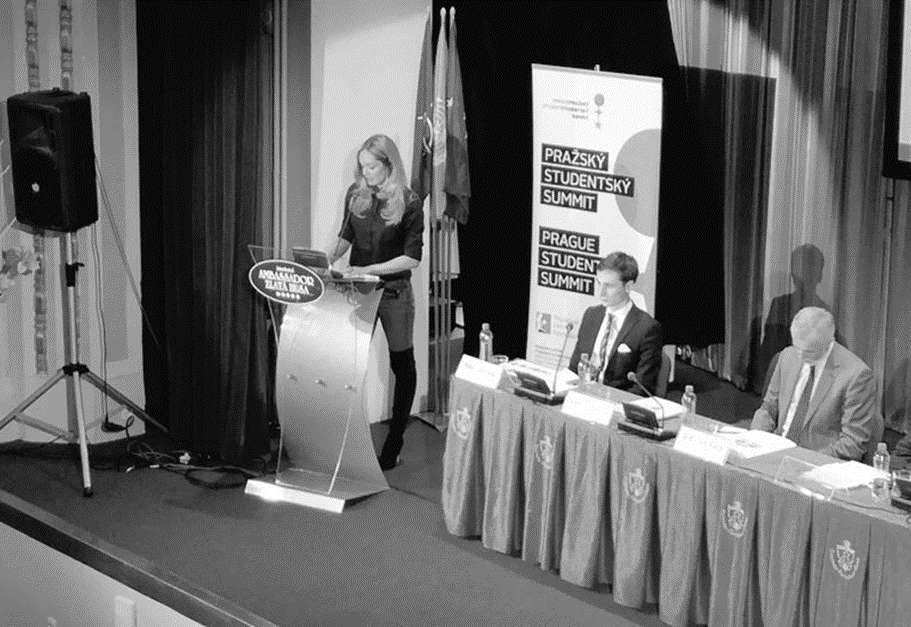 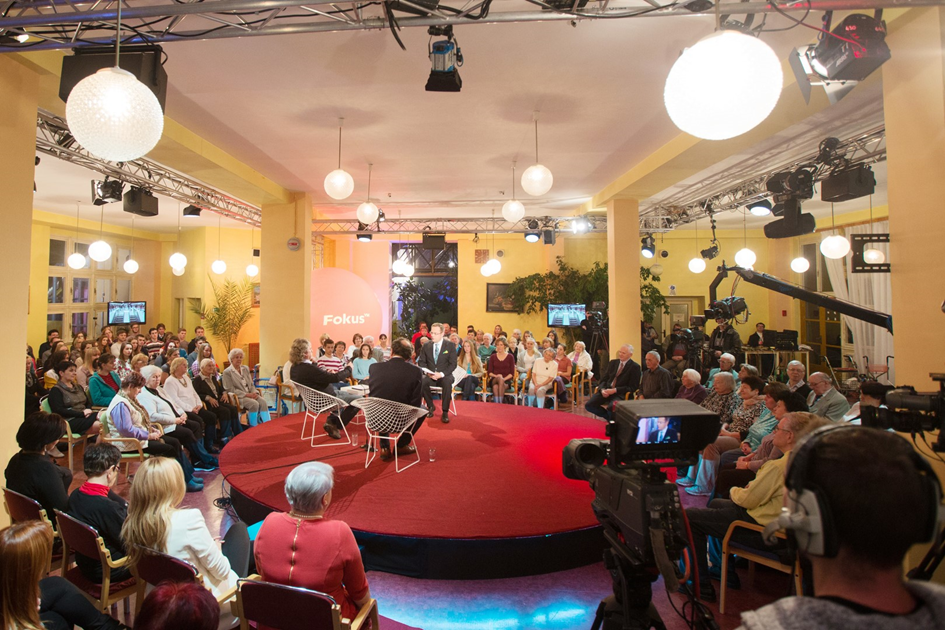 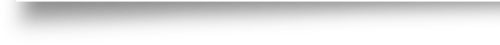 Prague Student Summit
Fokus Václava Moravce – Střet generací
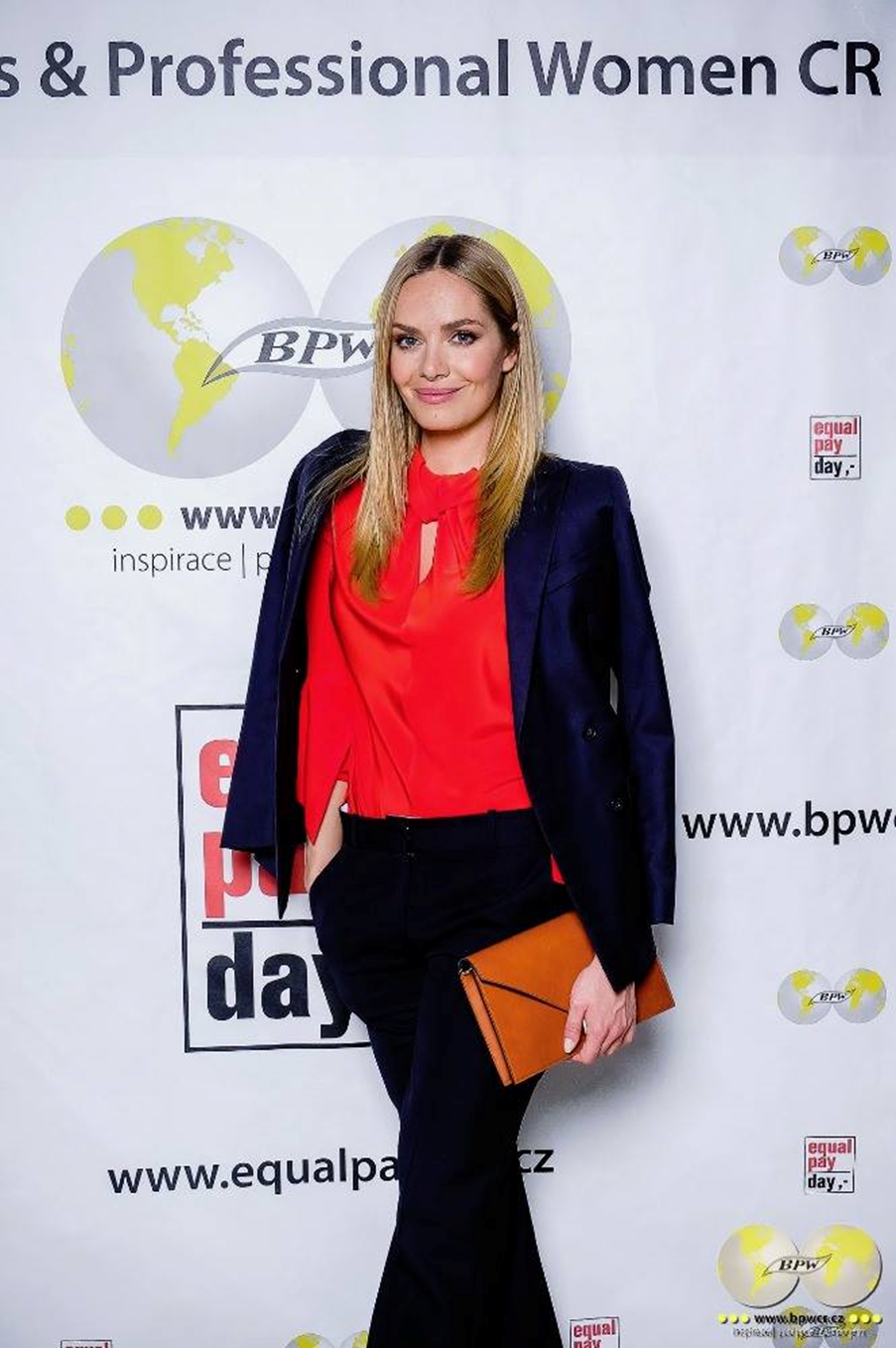 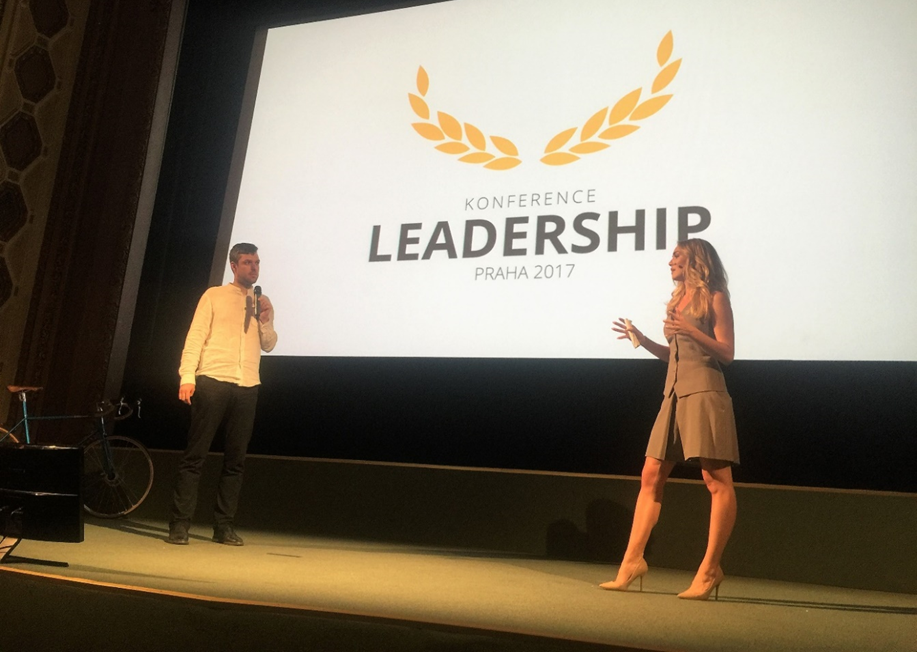 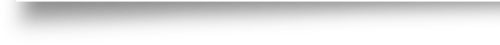 Equal Pay Day 2018 – Taťánin příspěvek - https://www.youtube.com/watch?v=9dABpluAaFs&t=48s
Prague Leadership Conference
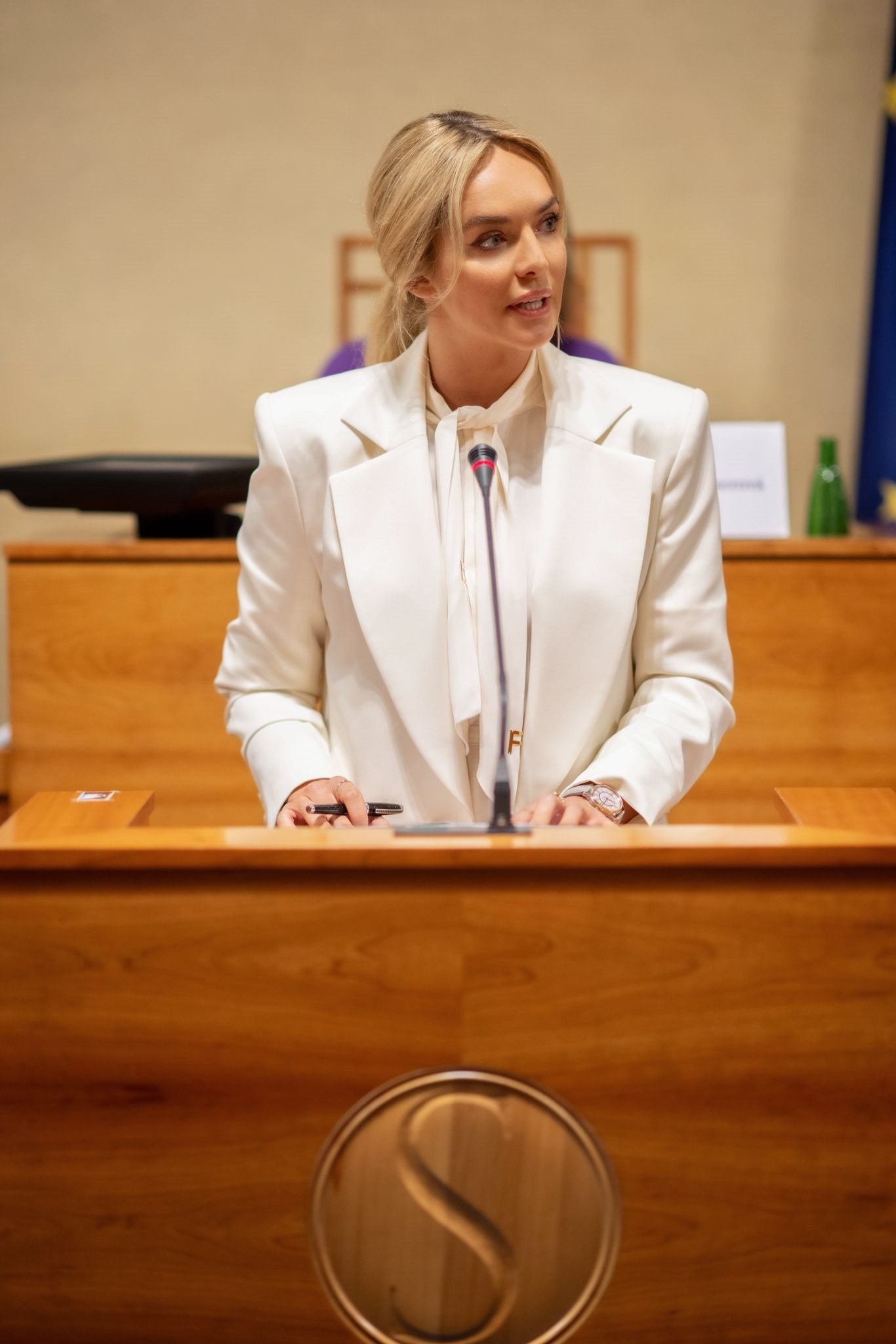 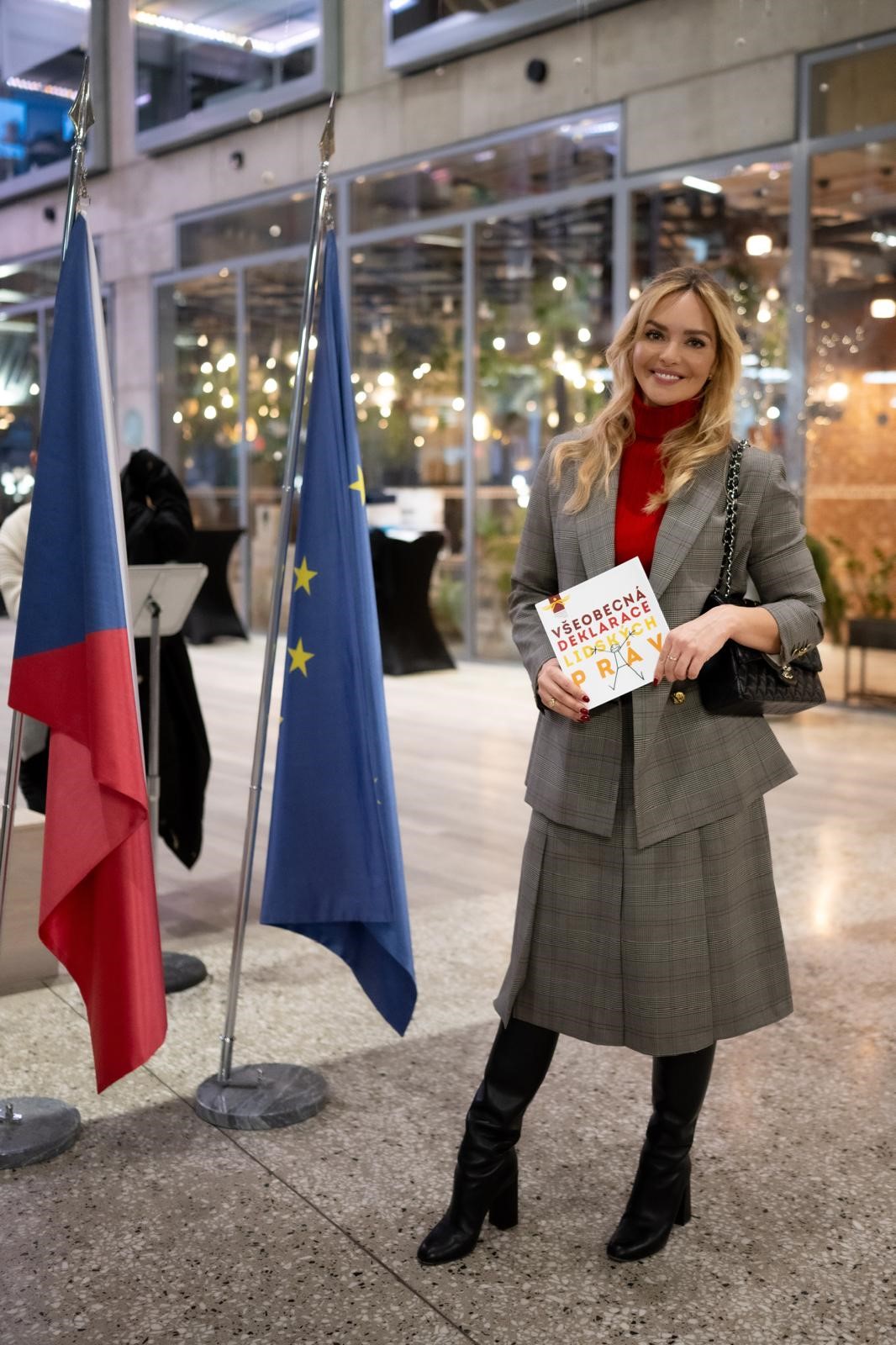 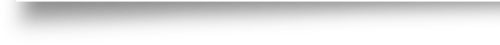 Konference Lidská práva a Česko 2023
Senát PČR – Pomoc obětem domácího násilí 2023
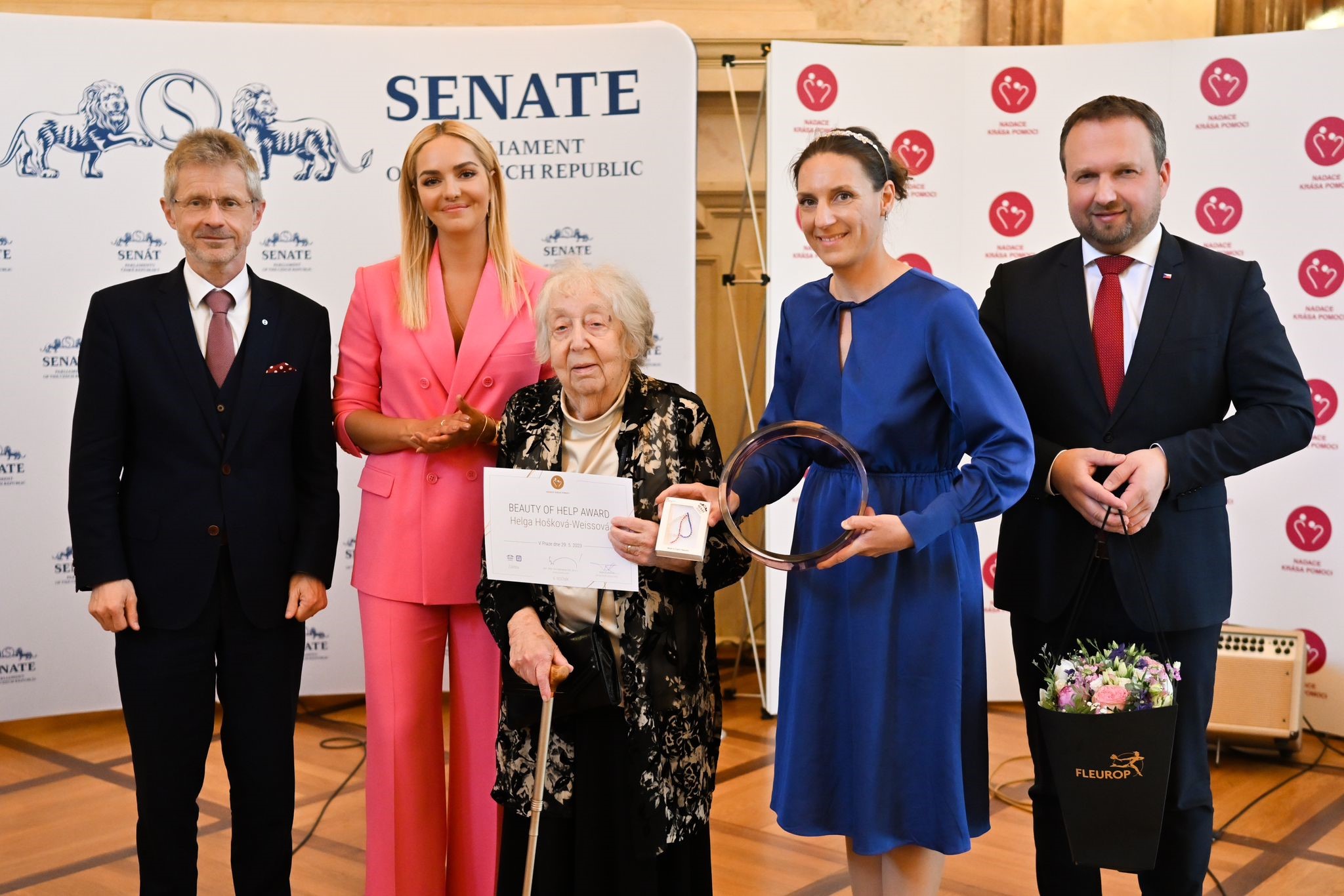 Ocenění Nadace Krása pomoci Beauty of Help Award 2023
Taťána KUCHAŘOVÁ (36)
Předsedkyně správní rady nadace Krása pomoci, influencerka a aktivistka, česká topmodelka, světová vítězka Miss World z ČR a SDGs ambasadorka OSN
Vedle úspěšné dlouholeté kariéry v komerčním businessu se věnuje podpoře sociální oblasti a mentoringu 
Je mezinárodně známá osobnost a jediná Miss World, která se kontinuálně již 16 let zabývá pomocí seniorům a zvyšování povědomí o stárnutí populace a demografických změnách. To z ní dělá fenomén doby a leadra mladé generace. I díky tomu byla označena v roce 2012 světovou mezinárodní organizací World Network of Young Leaders and Entrepreneurs (WNYLE) jako mezinárodní leader mladé generace
V roce 2014 byla zařazena do prestižního žebříčku mladých osobností Forbes “30 pod 30”
V roce 2017 o ní vznikl dokument z cyklu GEN – Galerie Elity Národa
Od roku 2017 je SDGs ambasadorkou - věnuje svůj čas propagaci Cílů udržitelného rozvoje a reprezentuje ČR na různých akcích konaných pod záštitou OSN
Zúčastnila se jako vybraný motivační speaker největší akce v historii OSN pro mladé delegáty a influencery z celého světa, ECOSOC Youth Forum 2018, a Komise pro postavení žen (CSW), kterou organizuje UN Women, kde mluvila o roli žen v neziskovém sektoru, sociální oblasti a problémech genderové rovnosti
16 LET NADACE KRÁSA POMOCI
Nadace Krása pomoci byla založena v roce 2008. Od této doby jsme podpořili seniory částkou 68 milionů korun a rozdělili mezi další projekty neziskových organizací pomáhajících seniorům 36 milionů korun. Podpořili jsme programy domácí péče o seniory a také dobrovolnické programy. Naše partnerské organizace najdete po celé České republice. Snažíme se pomáhat tam, kde je těchto služeb nedostatek
Zároveň jsme rozjeli vlastní projekt – Doma bez obav. Vizí tohoto projektu je, aby senioři mohli žít doma a důstojně, co nejdéle je to možné. Pomohli jsme takto tisícům seniorů, kteří by jinak pravděpodobně museli do ústavní péče. V rámci dobrovolnického programu jsme propojili stovky dvojic senior-dobrovolník a podpořili tak mezigenerační pochopení a zároveň pomohli osamělým seniorům
Zorganizovali jsme mnoho osvětových kampaní upozorňujících na stárnutí populace a na postavení seniorů v České republice. Významně jsme přispěli k posunu ve vnímání seniorů a pomoci seniorům. Další naše kampaně se týkaly dílčích výzev jako například správná výživa seniorů, diskriminace seniorů na trhu práce nebo problém osamělosti seniorů
Podpořili jsme také vznik dokumentů, které pracují s tématem stáří (Šmejdi, Sama), nebo divadelních her. Zorganizovali jsme mezigenerační festival 
Zorganizovali jsme nebo jsme se účastnili nespočtu kulatých stolů a konferencí a významně jsme přispěli ke sdílení zkušeností mezi odborníky na téma domácí péče 
Do dalších let slibujeme, že budeme pokračovat v nastaveném trendu a prohlubovat i rozšiřovat naši práci, která nám dává čím dál větší smysl